Title  
Title
Authors
Affiliation 
Emails or Website
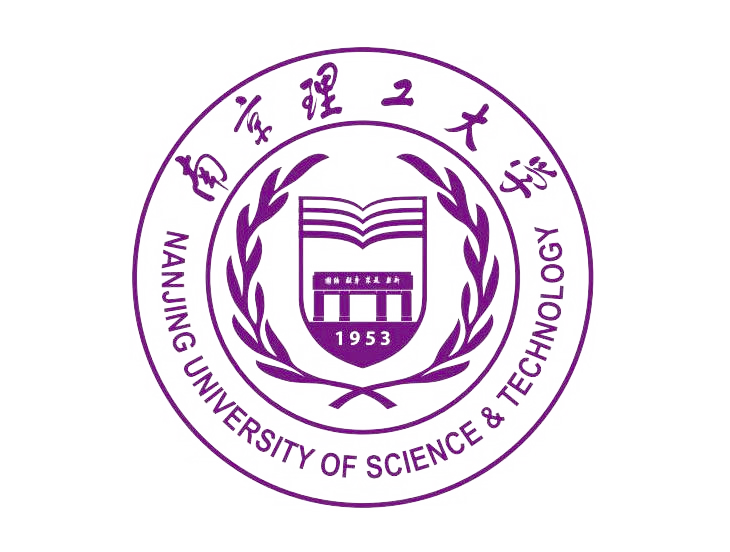 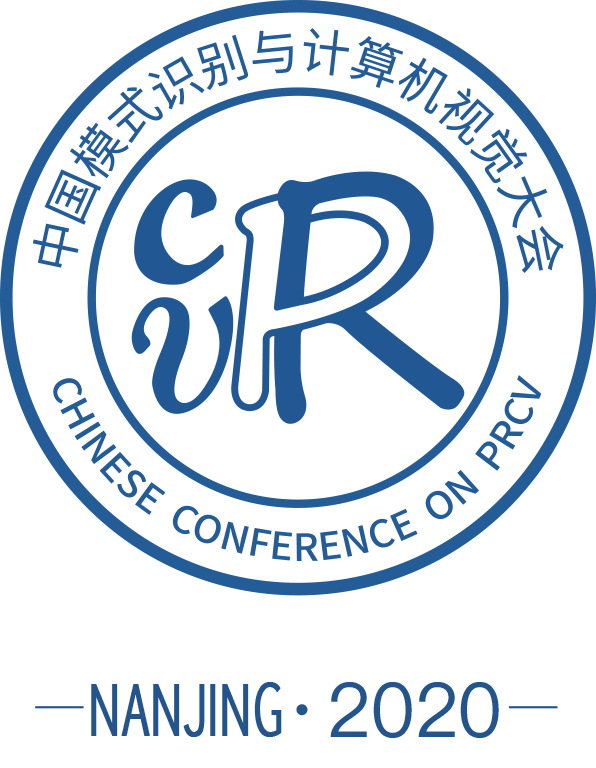 Introduction
Method/Model
Experiments (cont.)
Motivation
Experiments
Conclusion
Parallel: